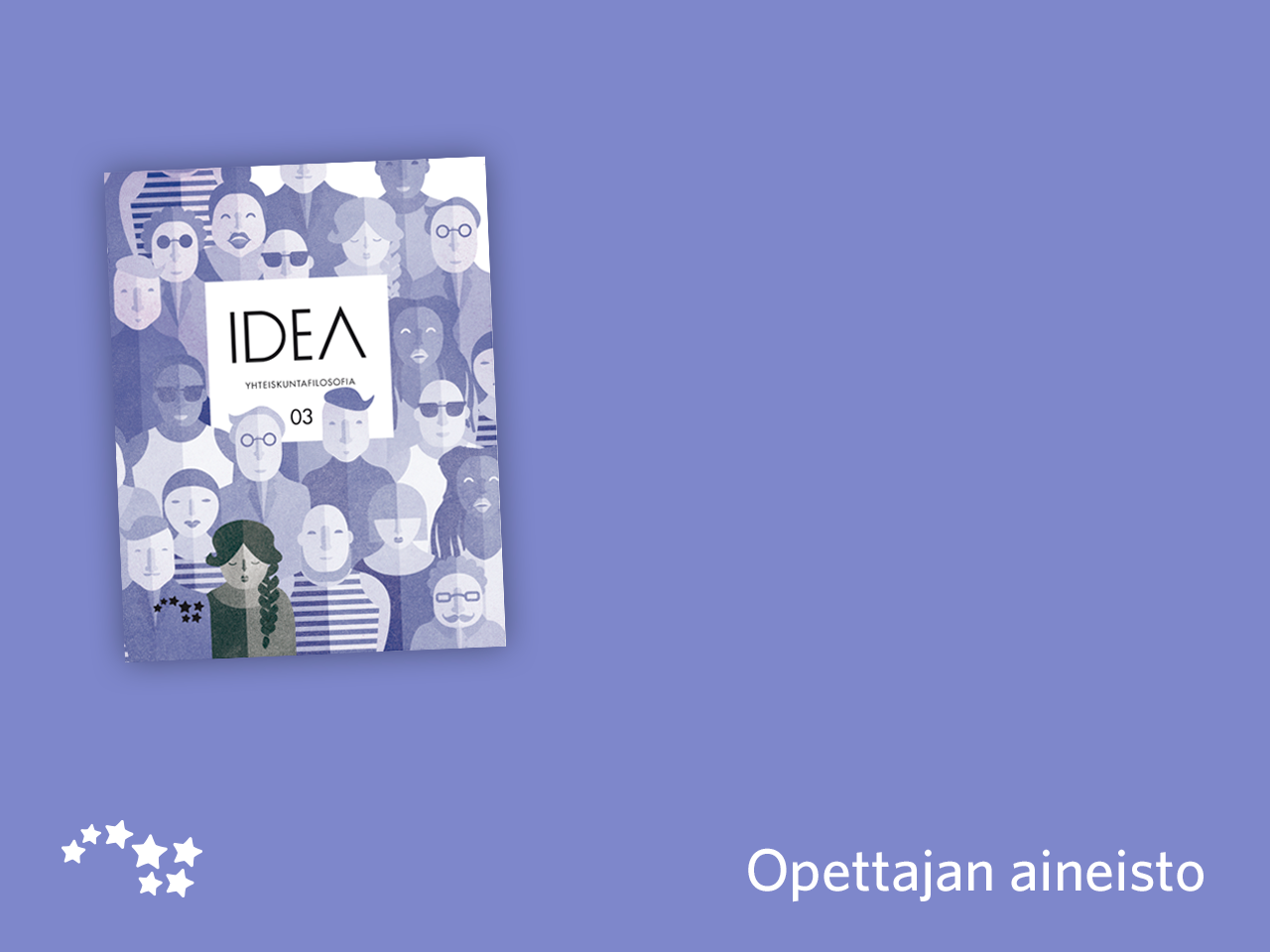 Luku 10

Konservatismi: etene harkiten
Virittäytyminen aiheeseen
Katsokaa yhdessä digiopetusaineiston 10. luvun videolinkki ja pohtikaa mikä tekee juuri miehen ja naisen avioliitosta tärkeän yhteiskunnan kannalta.

Alkukeskustelun jälkeen opiskelijoiden kanssa voi analysoida videossa esitettyjä argumentteja ja pohtia esim.
Mikä on videon tavoite?
Kuka poliitikko tai mitkä puolueet kannattavat kyseisiä näkemyksiä Suomen politiikassa?
Ovatko argumentit muodollisesti ja sisällöllisesti päteviä? Miksi? Miksi ei?
Klassinen konservatismi
Keskeinen edustaja oli Edumund Burke (1729–1797).

Konservatismi on poliittinen aate, jonka mukaan yhteiskunnallisen muutoksen pitää olla varovaista.

Yhteiskunta on muodostunut historiallisesti ja aiempien sukupolvien työtä pitää kunnioittaa.

Liian nopeassa muutoksessa vaarana on, että yhteiskunnan instituutioihin syntynyt piilevä käytännöllinen viisaus katoaa.
Lähiyhteisöt
Valtiolle on annettu liikaa yhteiskunnallisia tehtäviä.

Keskitetyn hallinnon sijaan valtaa ja vastuuta pitäisi jakaa enemmän lähiyhteisöille.

Lähiyhteisö = esim. perhe, ammattikunta, seurakunta

Jos yhteisössä on lääkäreitä, opettajia ja viljelijöitä eikö yhteisö voisi itse organisoida palveluita ilman valtion kontrollia?
Arvokonservatismi
Ottaa kantaa siihen millaisten arvojen pitäisi ohjata yhteiskuntaa.

On olemassa tiettyjä arvoja ja periaatteita, joita kaikkien pitäisi noudattaa.

Arvojen pitää olla perinteisiä.